RÉPUBLIQUE ALGÉRIENNE DÉMOCRATIQUE ET POPULAIRE
MINISTÈRE DE L’ENSEIGNEMENT SUPÉRIEUR ET DE LA RECHERCHE SCIENTIFIQUE
CENTRE DE RECHERCHE SCIENTIFIQUE ET TECHNIQUE SUR LES REGIONS ARIDES (C.R.S.T.R.A)
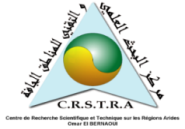 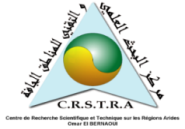 Les éditions du CRSTRA  2006-2016